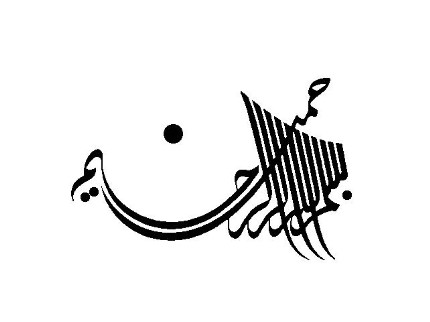 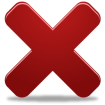 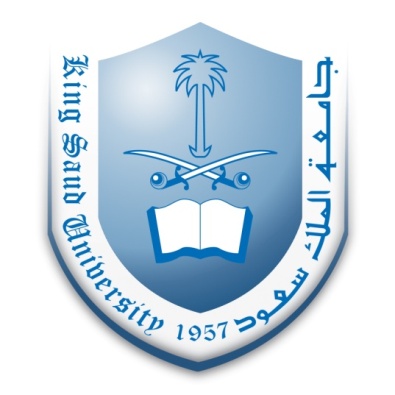 المملكة العربية السعوديةجامعة الملك سعودكلية التربيةقسم المناهج وطرق التدريس
استعراض أهم
برامج إلتقاط الشاشة
إعــداد الطالبان أحمد سلطان مبارك الشهراني
عمر حسن العطاس
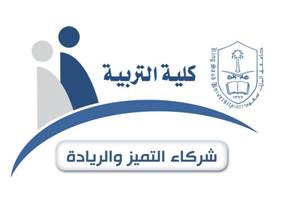 إشراف الدكتور / رياض الحسن
تصميم برامج الحاسب التعليمية
575 نهج
محتويات العرض
2
برنامج كامتازيا ستوديو 8
Camtasia Studio8
برنامج سنايجيت 11
Techsmith Snagit 11
برنامج كام ستوديو2.1
CamStudio 2.1
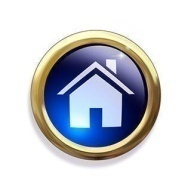 برنامج الكامتازيا 8 Camtasia Studio8
3
أحد أشهر برامج التقاط الشاشة وعمل شروحات ويعتبر أحد أروع البرامج في مجاله لا يضاهيه أي برنامج آخر وهو من البرامج التجارية
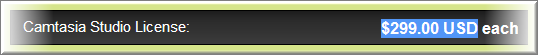 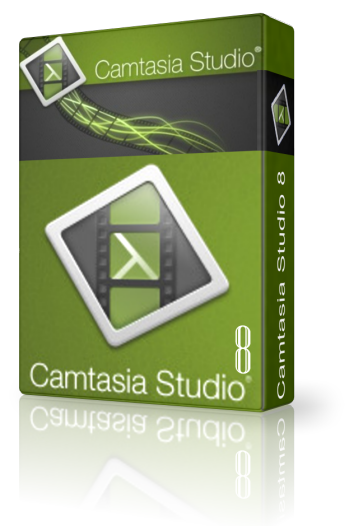 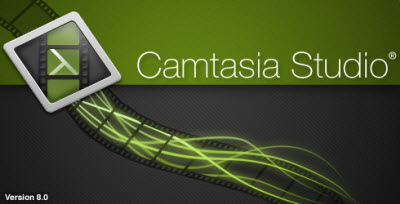 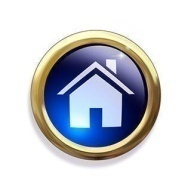 مميزات برنامج الكامتازيا
4
تسجيل الشاشة مع وجود أدوات احترافية مبتكرة غير موجودة في أي برنامج أخر منافس
خاصية تحرير الفيديو والكليبات والتعديلات الخطيرة كأكبر برنامج   Video Editing
خاصية التحويل بين امتدادات الفيديو المختلفة ودعم الفلاش والامتدادات عالية الجودة كـ HDوالامتدادات المضغوطة RM الجبارة والمنافسة حاليا لأقوى الامتدادات
إمكانية تسجيل برنامج Power Point وتحويله إلى فيديو عالي الجودة
إمكانية تسجيل الأصوات بنقاء وجودة عالية والتعديل عليها وإضافة المؤثرات وإزالة الضوضاء وما شابه
إمكانية الرفع المباشر على مواقع الـ Ftp ومواقع الفيديو كـ  YouTube
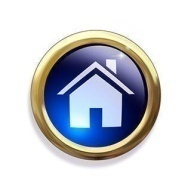 مميزات برنامج الكامتازيا
5
يدعم اللغة العربية بشكل كامل
إمكانية التعديل على شروحاتك وإضافة رموز وأقواس وكتابات وأسهم وغيرها 
البرنامج مدعوم بشرح فيديو خاص بالشركة لطريقة استخدام البرنامج وشرح أهم خواصه
إمكانية تسجيل الأصوات بنقاء وجودة عالية والتعديل عليه وإضافة المؤثرات وإزالة الضوضاء وما شابه
القدرة على إنشاء التفاعلية والمهنية والإبداعية
يحتوي البرنامج على مكتبة كبيرة ذات تصاميم عديدة عصرية تساعدك على صنع دروس أكثر احترافية
إمكانية تحريك المحتوى ولفت انتباه جمهورك مع الحركة والصور والشرح 
ويمكن عمل مؤثرات التكبير والتصغير على الشرح
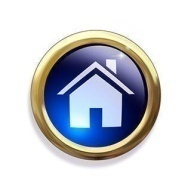 دروس لشرح كيفية تحميل البرنامج وتفعيله
6
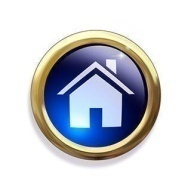 أهم المصادر التي يمكن الاستناد عليها في تعلم البرنامج
7
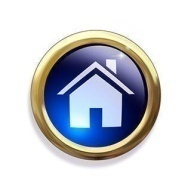 أهم المصادر التي يمكن الاستناد عليها في تعلم البرنامج
8
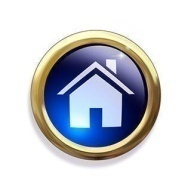 برنامج سناقت11
9
أحد أشهر برامج التقاط الشاشة والتعامل مع الصور وإجراء التعديلات عليها وهو من البرامج التجارية
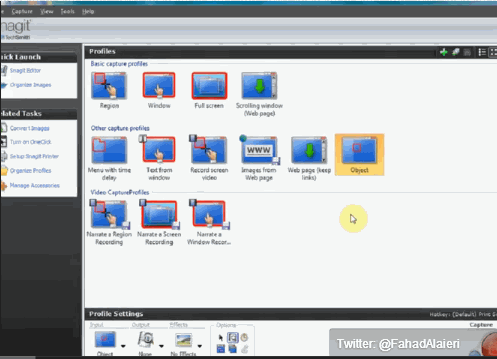 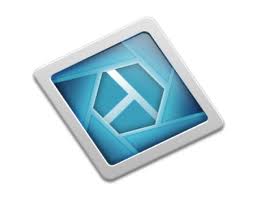 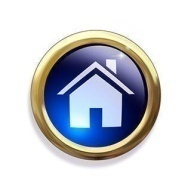 مميزات برنامج سناقت
10
تسجيل شروحات بالفيديو
سهولة التقاط صور من الشاشة وإجراء التعديلات عليها وإضافة الكثير من المؤثرات  
صغر حجمه بالنسبة لبرامج كبيرة مثل الكامتازيا  وغيرها من البرامج
يدعم اللغة العربية عند الكتابة على الصور أو الشرح عليها 
إمكانية الرفع المباشر على مواقع الـ Ftp ومواقع الفيديو كـ  YouTube
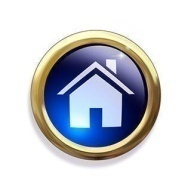 سلبيات برنامج سناقت11
11
امكانية البرنامج لا تؤهل للعمل على التعديل على الفيديو إلا من خلال برنامج آخر مثل Camtasia 
اقتصاره على الحفظ بصيغة  mp4  فقط 
لا يدعم تصوير التقاط الشاشة مع تصوير كاميرا بشكل متزامن
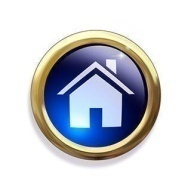 دروس لشرح البرنامج وطريقة تحميله
12
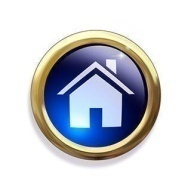 برنامج Camstudio
13
هو أحد برامج التقاط وتسجيل فيديو على  للشاشة وهو من البرامج المجانية
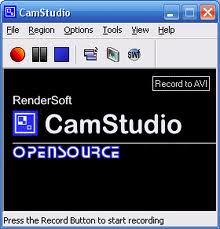 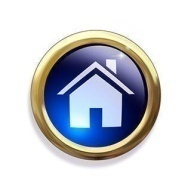 مميزات برنامج Camstudio
14
تسجيل شروحات بالفيديو
يدعم صيغ الفيديو AVI بالإضافة إلى صيغة فلاش SWF وإمكانية التحويل بينهما 
التصوير باستخدام تقنية HD وغيرها 
صغر حجمه بالنسبة لبرامج كبيرة مثل الكامتازيا  وغيرها من البرامج
 البرنامج مجاني 
يدعم في استخدام الأشكال اللغة العربية 
إمكانيته أفضل من snagit  بالنسبة في التصوير الشاشة بالفيديو
صغر حجمه 
تستطيع تصوير فيديو من خلال الكاميرا
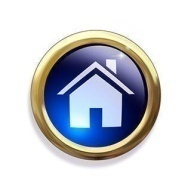 سلبيات برنامج Camstudio
15
امكانية البرنامج لا تؤهل للعمل على التعديل على الفيديو اقتصاره على التسجيل فقط
 لا يدعم الرفع المباشر إلى مواقع مثل YouTube وغيرها
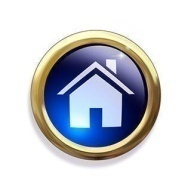 دروس لشرح البرنامج
16
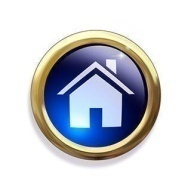 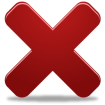 وصلى الله على نبينا محمد وعلى آله وصحبه وسلم
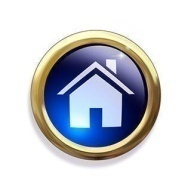